Dilution of household bleach : Applying ratios and proportions to solve real-life problems
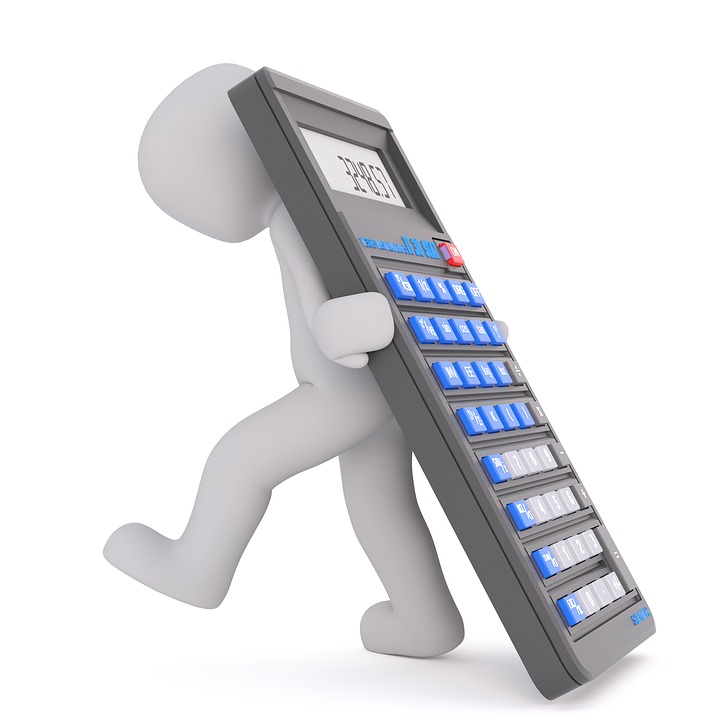 Mathematics Education Section 
Curriculum Development Institute 
Education Bureau
1
Background:Infectious diseases caused by viruses, such as influenza, avian influenza, SARS, and the recent Coronavirus Diseases 2019, not only endanger personal health, but also pose a great threat to public health.  To prevent infectious diseases and fight against the epidemic, it is important for citizens to keep homes clean and maintain personal hygiene together.  The use of diluted bleach for household cleaning and disinfection is one of the common methods.
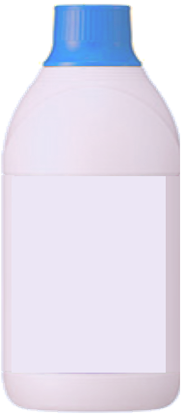 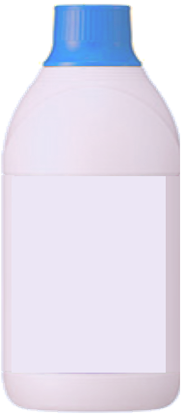 Bleach

Active ingredient:
Sodium hypochlorite
漂白水

主要成分:
次氯酸鈉
In the following, we will introduce the application of the concepts of ratios and proportions in the preparation of diluted bleach, and the relevant basic knowledge about bleach.
2
Why can bleach   disinfect and sterilise?
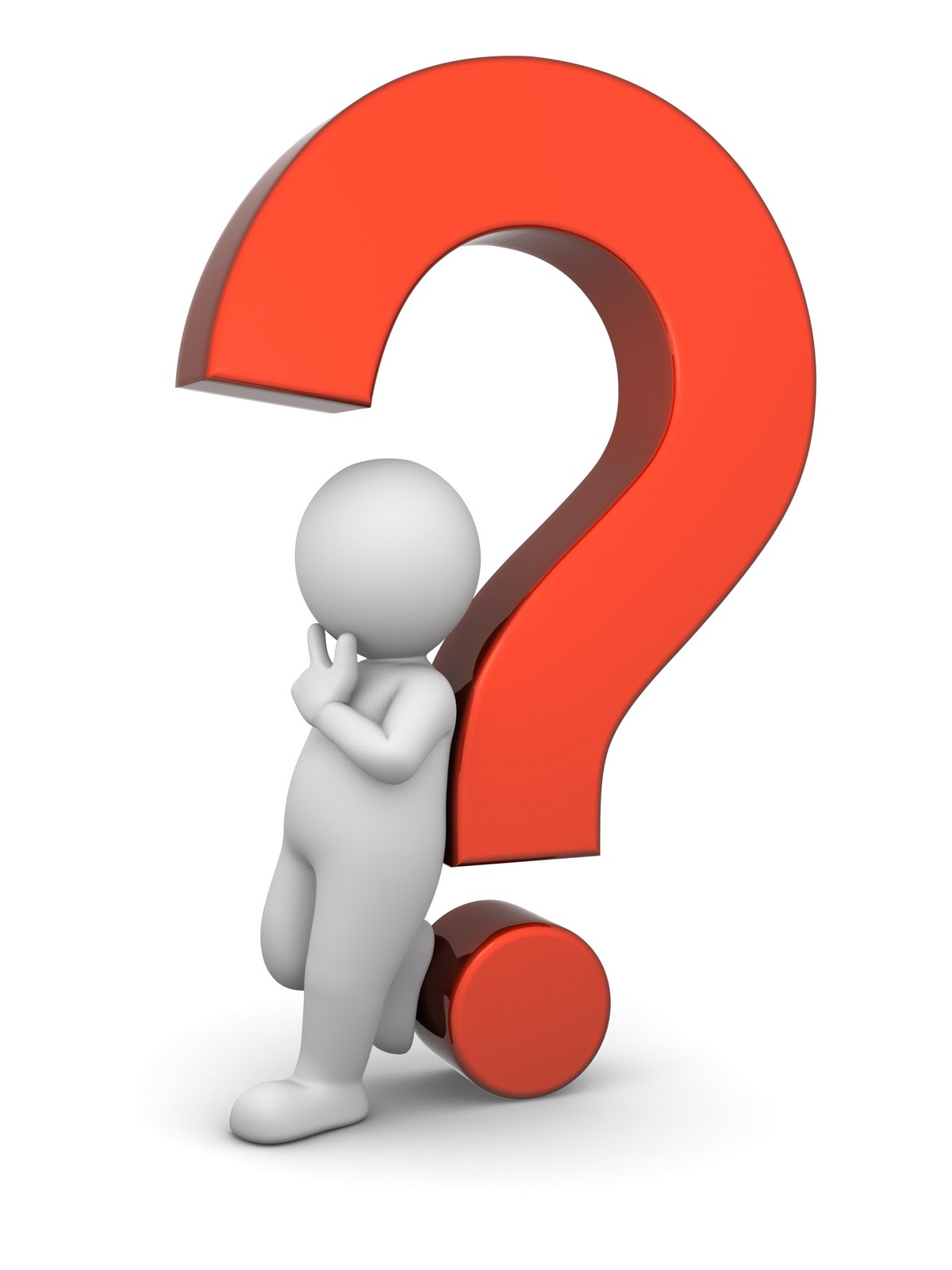 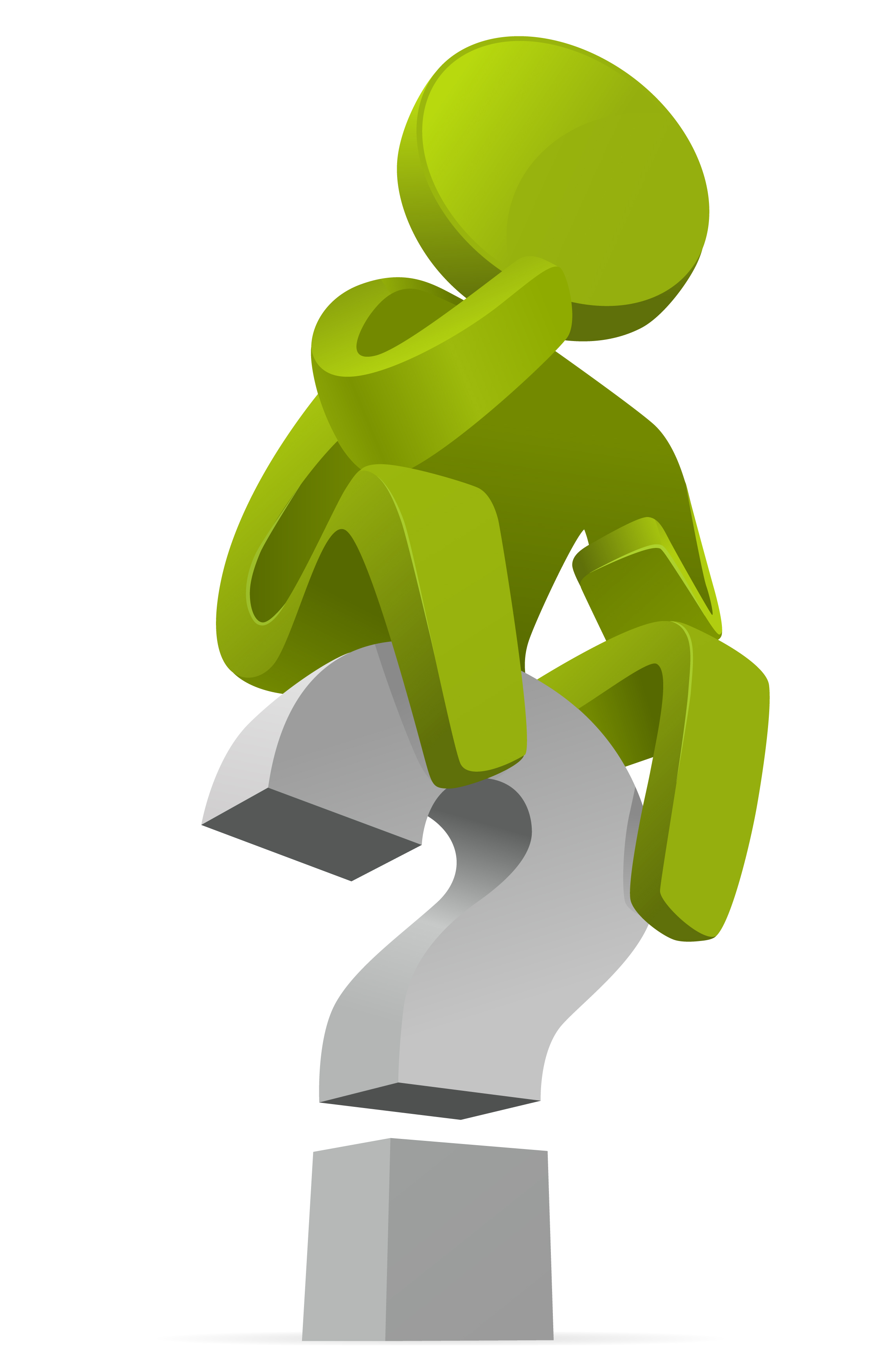 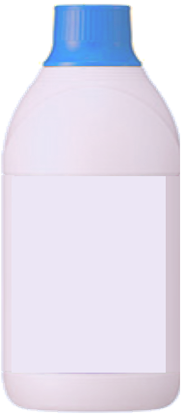 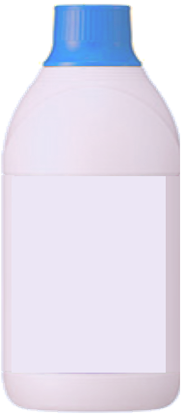 What ingredients does bleach contain?
Bleach

Active ingredient:
Sodium hypochlorite
漂白水

主要成分:
次氯酸鈉
Bleach is a strong and effective disinfectant.  Its active ingredient, sodium hypochlorite, denatures protein in micro-organisms and is therefore effective in killing bacteria, fungus and viruses.
Source：
Centre for Health Protection “The Use of Bleach”https://www.chp.gov.hk/files/pdf/the_use_of_bleach.pdf
3
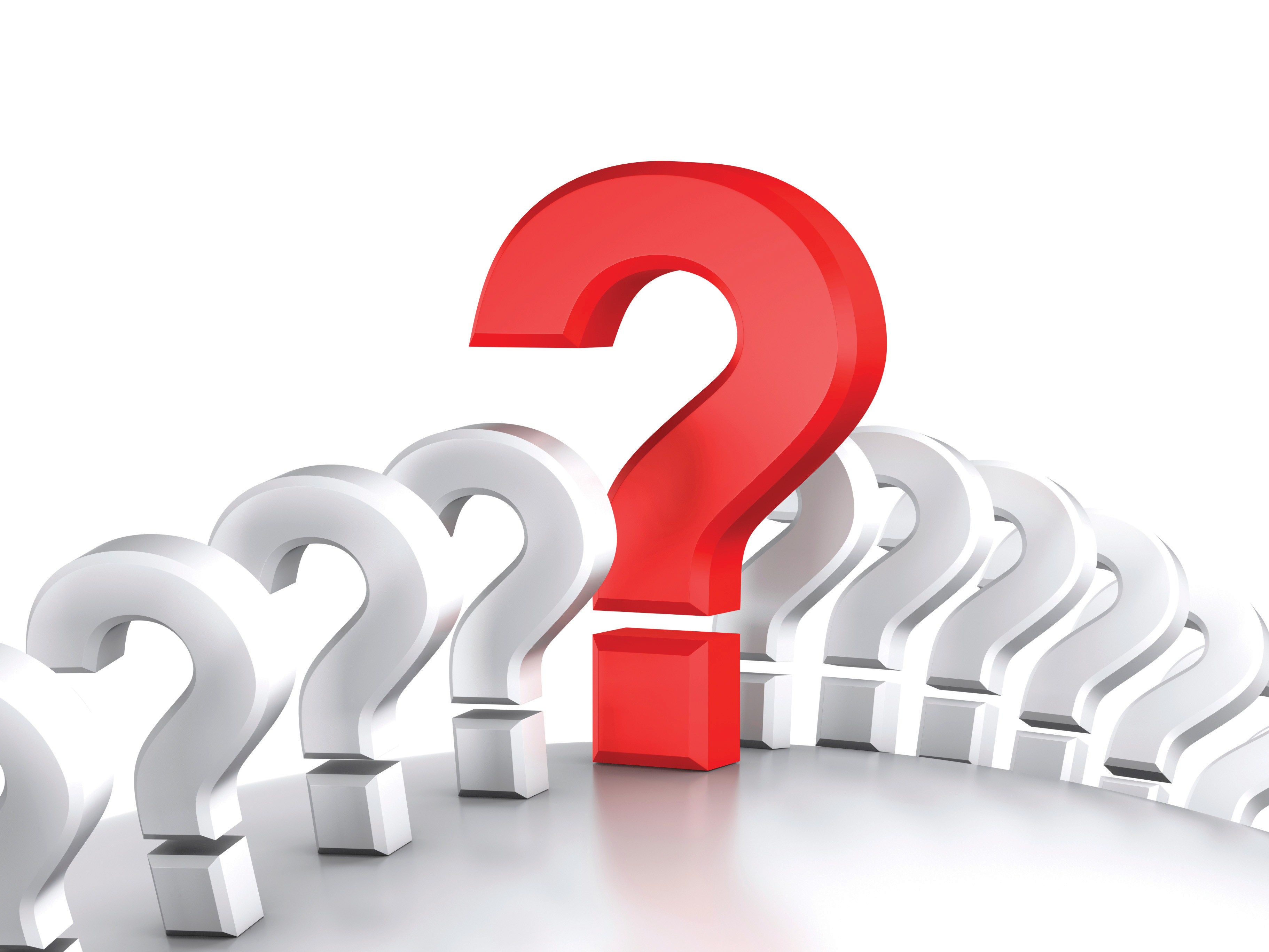 When using bleach, it is often diluted to a concentration of “1:99” or “1:49” .
What are “1:99” and “1:49” ?
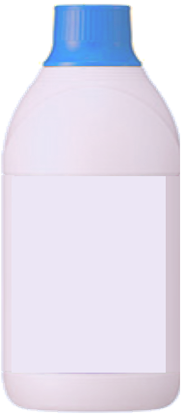 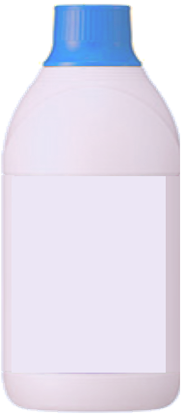 Bleach

Active ingredient:
Sodium hypochlorite
Both are the dilution ratios of bleach:
“1:99” : mixing 1 part of bleach with 99 parts of water
“1:49” : mixing 1 part of bleach with 49 parts of water
漂白水

主要成分:
次氯酸鈉
Practice:
Calculate the amount of bleach and water (in mL) in 500 mL of “1:99” diluted bleach and 500 mL of “1:4” diluted bleach.
Explore the method of making 1 L of  “1:99” diluted bleach by water and 200 mL of  “1:4” diluted bleach.
4
Practice:
Calculate the amount of bleach and water (in mL) in 500 mL of “1:99” diluted bleach and 500 mL of “1:4” diluted bleach.
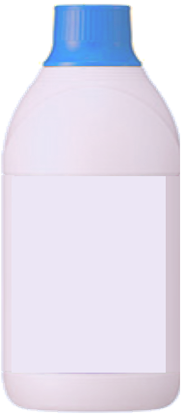 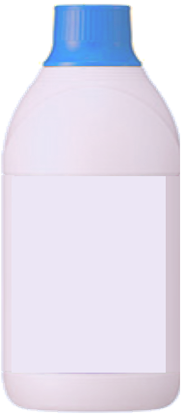 Bleach

Active ingredient:
Sodium hypochlorite
漂白水

主要成分:
次氯酸鈉
5
Practice:
Explore the method of making 1 L of  “1:99” diluted bleach by water and 200 mL of  “1: 4” diluted bleach.
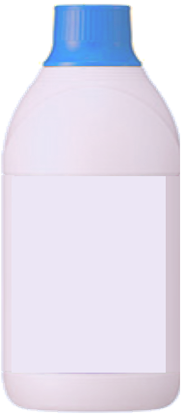 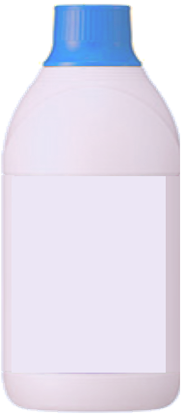 Bleach

Active ingredient:
Sodium hypochlorite
漂白水

主要成分:
次氯酸鈉
6
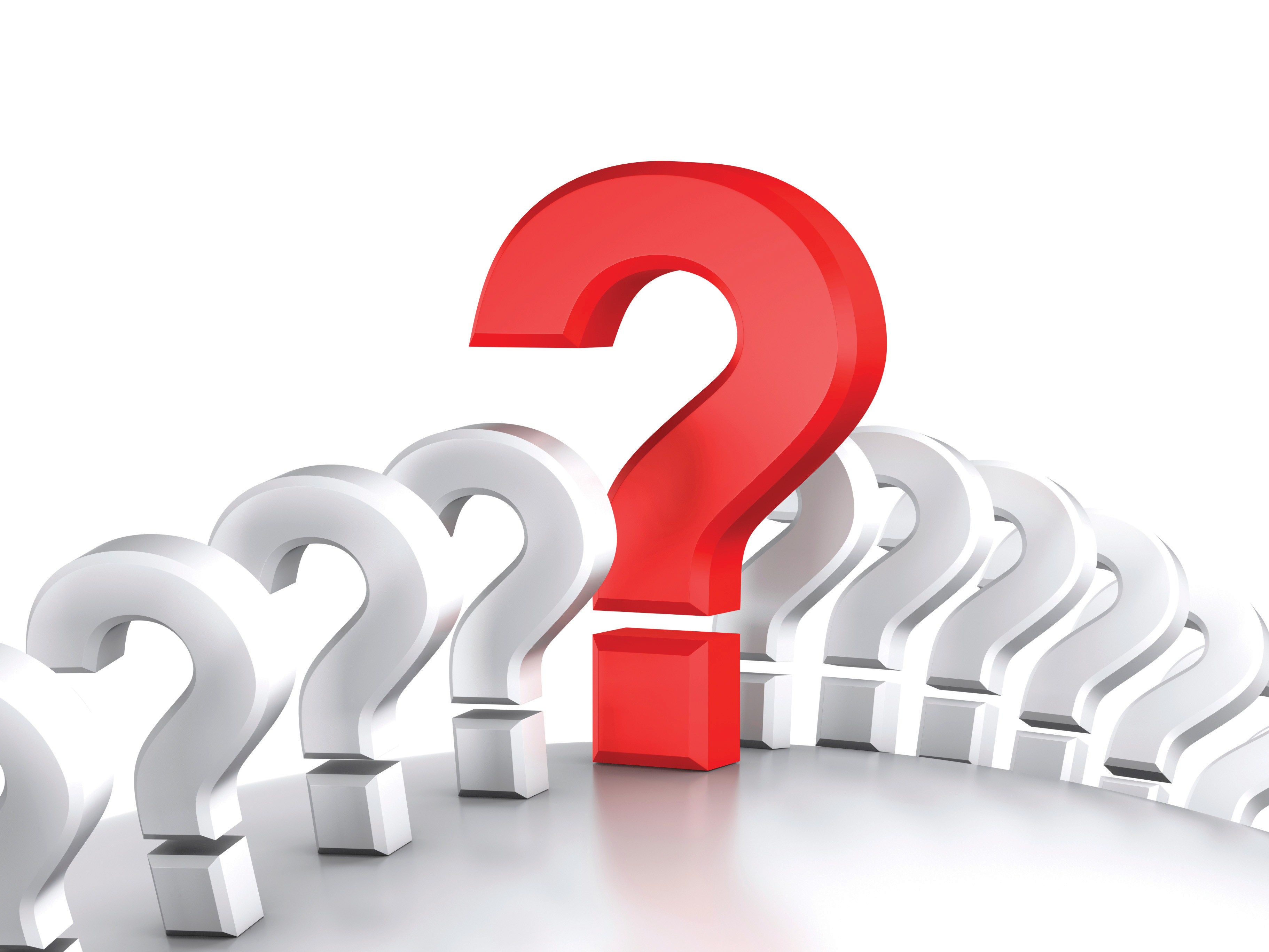 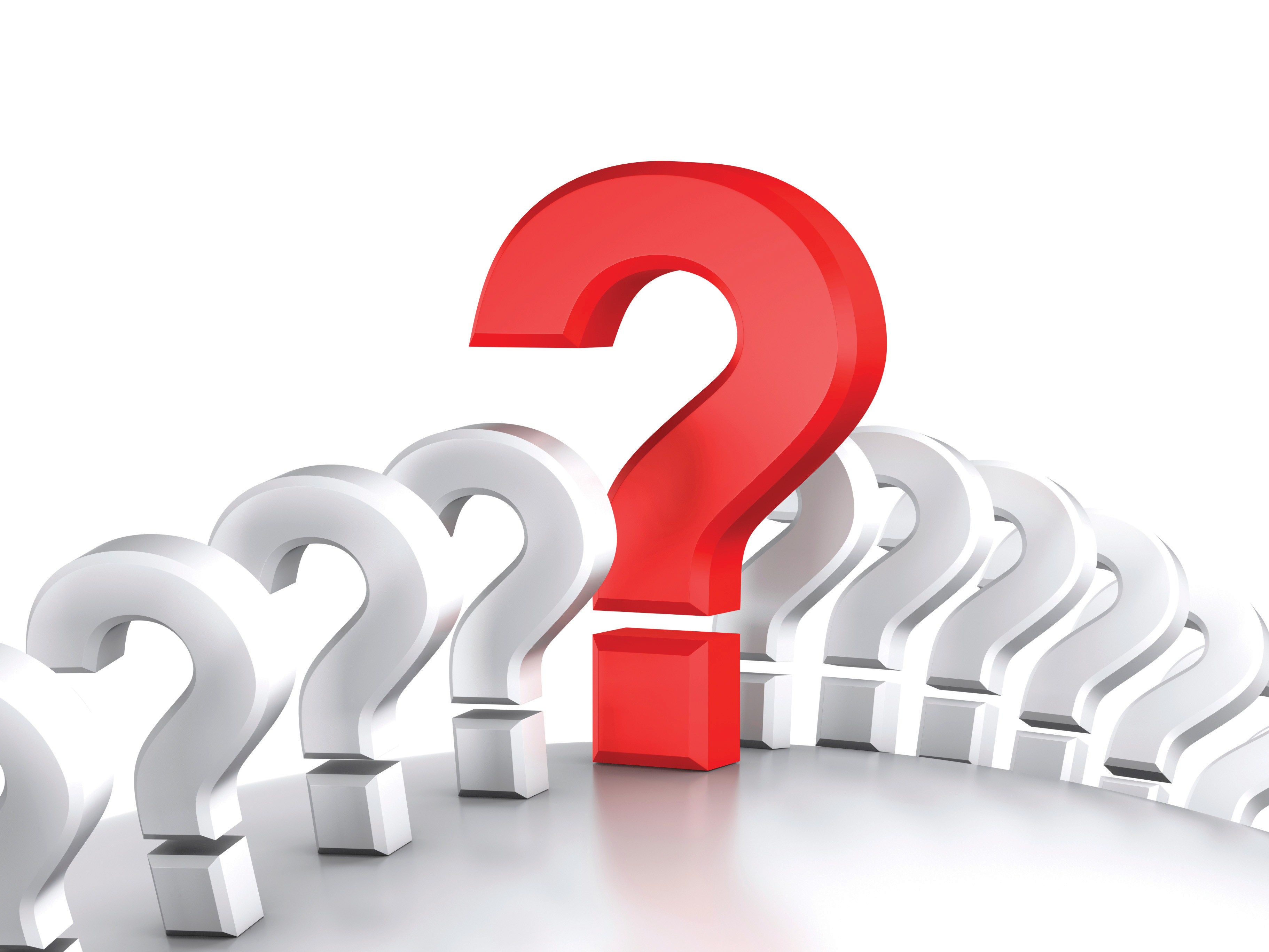 When using bleach, it is often diluted to a concentration of “1:99” or “1:49” .
What are “1:99” and “1:49” ?
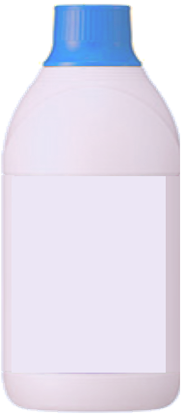 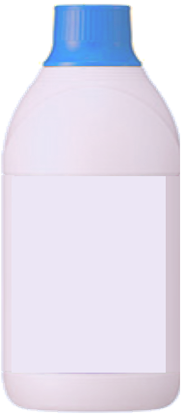 Bleach

Active ingredient:
Sodium hypochlorite
漂白水

主要成分:
次氯酸鈉
Both are the dilution ratios of bleach:
“1:99” : mixing 1 part of bleach with 99 parts of water
“1:49” : mixing 1 part of bleach with 49 parts of water
Point to note:
The dilution ratio of bleach is actually determined based on a 5.25% concentration of sodium hypochlorite in bleach.  Therefore, the dilution ratio of bleach has to be adjusted if the concentration of sodium hypochlorite of the bleach is not 5.25%.
7
Using bleach of different concentrations
The dilution of bleach using the ratios “1:99” and “1:49” is based on the assumption that the sodium hypochlorite concentration of the bleach is 5.25%. However, the sodium hypochlorite concentration of the bleach sold in the market is often not 5.25%.  In such cases, the amount of bleach and water used for the dilution should be adjusted accordingly.
Example 1:
If the sodium hypochlorite concentration of the bleach is 2.625%, calculate the amount of bleach and water required to prepare 1 L of  “1:99” diluted bleach.
5.25%
10mL
2.625%
10mL
×2
8
Using bleach of different concentrations
How to adjust the amount of bleach required according to the concentration of sodium hypochlorite?
In general, let the amount of bleach need when bleach with a sodium hypochlorite concentration of 5.25% is used be V mL, and the sodium hypochlorite concentration of the bleach being used be x%.
9
Using bleach of different concentrations
The calculations introduced by the Centre for Health Protection:
(https://www.chp.gov.hk/files/pdf/the_use_of_bleach.pdf)
10
Using bleach of different concentrations
Practice:
Try to collect the ingredient labels of different brands of bleach, find out their sodium hypochlorite concentration, and calculate the amount of bleach and water required to prepare 1 L of “1:99” diluted bleach. （Give the answers correct to the nearest mL if necessary.)
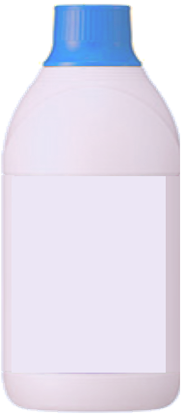 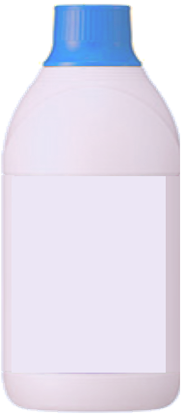 Bleach

Active ingredient:
Sodium hypochlorite
漂白水

主要成分:
次氯酸鈉
11
Why is it necessary to use bleach with different dilution ratios?
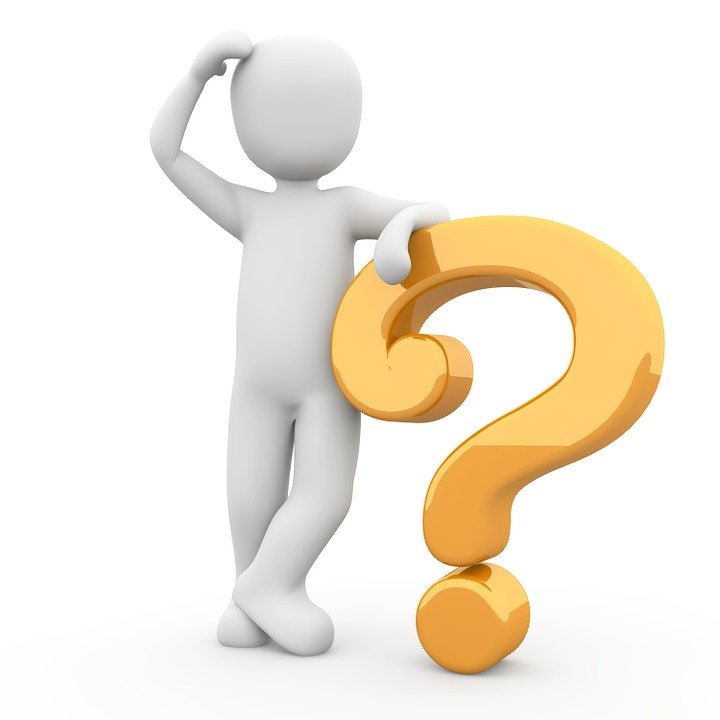 The use of diluted bleach prepared with household bleach containing 5.25% sodium hypochlorite is as follows:
“1:99” diluted household bleach is used for general household cleaning and disinfection;
“1:49” diluted household bleach is used for surfaces or articles contaminated with vomitus, excreta and secretions;
“1:4” diluted household bleach is used for surfaces or articles contaminated with blood spillage.
Source：
Centre for Health Protection “The Use of Bleach”https://www.chp.gov.hk/files/pdf/the_use_of_bleach.pdf
12
Reference:
Consumer Council「漂白水必讀 10 招」(Chinese version only)
      https://www.consumer.org.hk/ws_chi/news/specials/2020/bleach-usage.html
 Centre for Health Protection “The Use of Bleach”
      https://www.chp.gov.hk/files/pdf/the_use_of_bleach_chi.pdf
13